Amazing Grace
Song ID: 0189
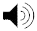 Intro
Verse 1
G
C
G
Amazing Grace  how sweet the sound
D7
Em
A7
that saved a wretch like me
G
G/B
C
G
I once was lost,   but now am  found,
Em
G/D
D7
G
was  blind,    but  now    I    see
Verse 2
G
G
C
Twas grace that taught my heart to fear
Em
A7
D7
and grace my fears relieved
G
G
G/B
C
How precious did that grace appear
G/D
D7
G
Em
the hour  I  first  be--lieved
Chorus 3
G
G
C
Through many dangers toils and snares
Em
A7
D7
I  have  al--ready  come
G
G/B
C
G
Twas grace that kept me safe this far
Em
G/D
D7
G
And grace will lead me on
Chorus 4
C
G
G
When we’ve been there ten thousand  Years
Em
A7
D7
Bright shining as sun
G
G/B
G
C
we’ve no less days to sing God’s praise
Em
G/D
D7
G
then  when  we  first  be---gun
Vamp
C
G
G
Praise God    Praise God   Praise God   Praise God
Em
A7
D7
Praise God    Praise God   Praise God
C
G/B
G
G
Praise God    Praise God   Praise God   Praise God
Em
G/D
D7
G
Praise God    Praise God   Praise God
Close
C
G
G
Praise God    Praise God   Praise God   Praise God
Em
A7
D7
Praise God    Praise God   Praise God
C
G/B
G
G
Praise God    Praise God   Praise God   Praise God
Em
G/D
D7
G
Praise God    Praise God   Praise God
G
G
C
A7
D7
Em
Amazing Grace  how sweet the sound   that saved a wretch like me
Em
G/B
C
G
G/D
G
D7
G
I once was lost,   but now am  found,  was  blind,    but  now    I    see
C
D7
G
A7
G
Em
Twas Grace  that taught my heart to fear and grace my fears relieved
Em
G/B
C
D7
G
G/D
G
G
How precious did that grace appear  the hour  I first    be--lieved
Em
A7
D7
G
C
Through many dangers toils and snares I have already come
G/B
C
Em
G/D
G
G
G
D7
Twas grace that kept me safe this far and grace will lead    me    on
D7
G
C
G
Em
A7
When we’ve been there ten thousand years bright shining as the sun
C
G
Em
G/B
G/D
G
G
D7
We’ve no less days to sing God’s praise then when we’d first   be---gun
“Praise God”  Chorus